10. Happamoitumisen vaikutukset vähentyneet Euroopassa
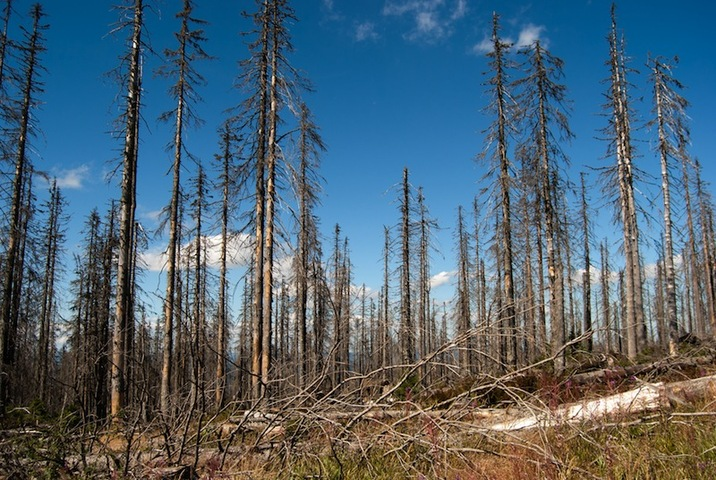 www.shutterstock.com
Happamoituminen
Märkälaskeuma (hapan sade)
Kuivalaskeuma (hiukkasten mukana)
Märkä- + kuivalaskeuma = hapanlaskeuma
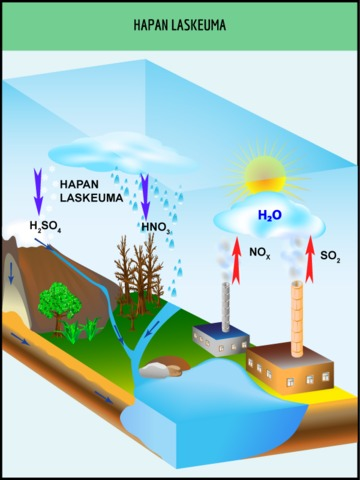 www.shutterstock.com
Typen kierto
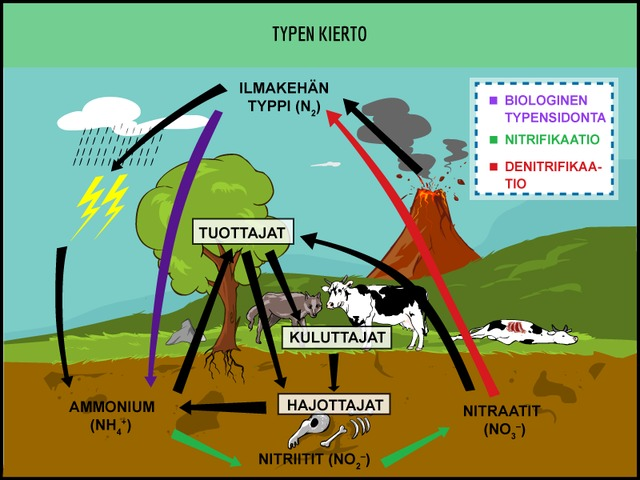 www.shutterstock.com
Happamoitumisen seuraukset
Kasvien vaurioituminen
Harsuuntuminen
Sienirihmastojen vaurioituminen
Alumiinin liukeneminen
Kalojen häviäminen
pH:n laskeminen
Alumiinin liukeneminen
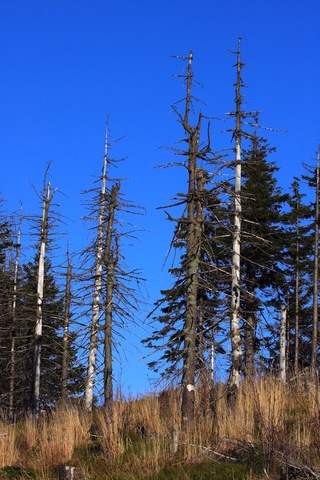 www.shutterstock.com
Happamoitumisen estäminen
Rikin ja typen päästöjen vähentäminen
Puhtaammat polttoaineet
Päästöjen puhdistaminen
Kalkitseminen
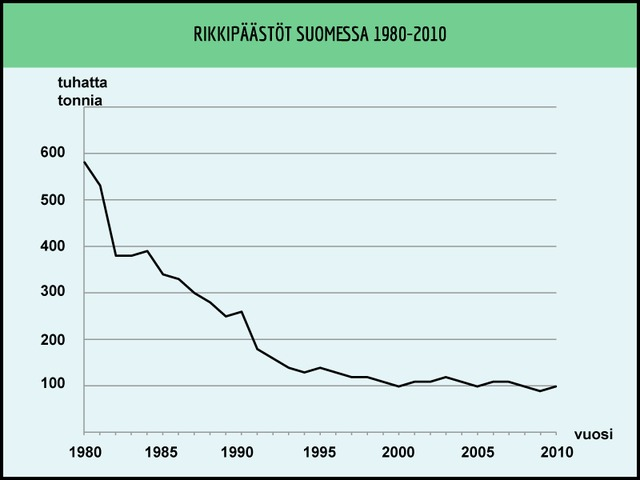